Semantisatieverhaal:
Kennen jullie mijn buurvrouw nog? Je weet wel, de buurvrouw met de kikkers.Mijn buurvrouw heeft een probleem: Ze heeft nu te veel kikkers in haar vijver. De inwoners van ons dorp horen de hele dag dat harde gekwaak. De inwoner is iemand die in een dorp, stad of land woont. De mensen zeggen dat al die kikkers een plaag zijn geworden. De plaag is iets waar veel mensen last van hebben. Mijn buurvrouw vindt dit natuurlijk heel erg vervelend. Ze wil dit probleem graag oplossen. Ze is gaan praten met een kikkerdeskundige. Dat is iemand die veel van iets weet. Deze deskundige weet heel veel van kikkers. Hij vertelt dat je kikkers nooit mag doodmaken. Kikkers zijn namelijk beschermde dieren. Ook mag je kikkers niet vangen in een val. De val is een apparaat om dieren te vangen. Als je dat doet kun je zomaar een boete krijgen. De boete is geld dat je als straf moet betalen. Mijn buurvrouw mag ook geen giftige korrels laten rondslingeren bij de vijver. Iets laten rondslingeren betekent zomaar ergens neergooien of laten liggen. Ook dan krijgt ze een boete. Mijn buurvrouw mag wel de eitjes van de kikkers vangen. Ze kan die dan in andere vijvers verspreiden. Verspreiden is zorgen dat iets op meer plekken komt. Op deze manier gaan de jonge kikkertjes ergens anders wonen.  Dit gaat mijn buurvrouw doen. Hopelijk is er dan volgend jaar minder gekwaak in de vijver.
Gerarda Das
Mariët Koster
Mandy Routledge
Francis Vrielink
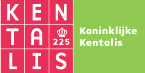 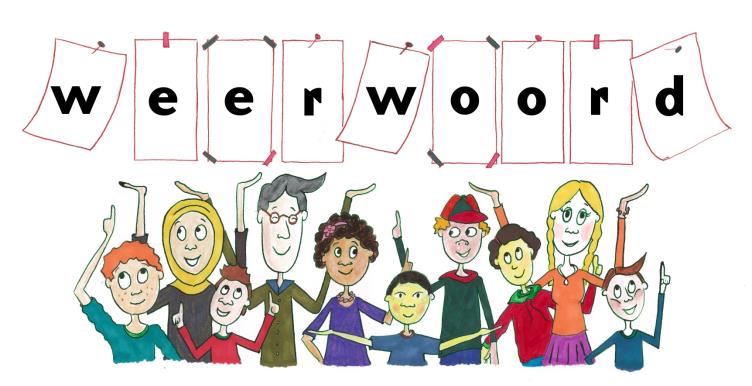 Week 20 – 14 mei 2019
Niveau AA
de inwoner
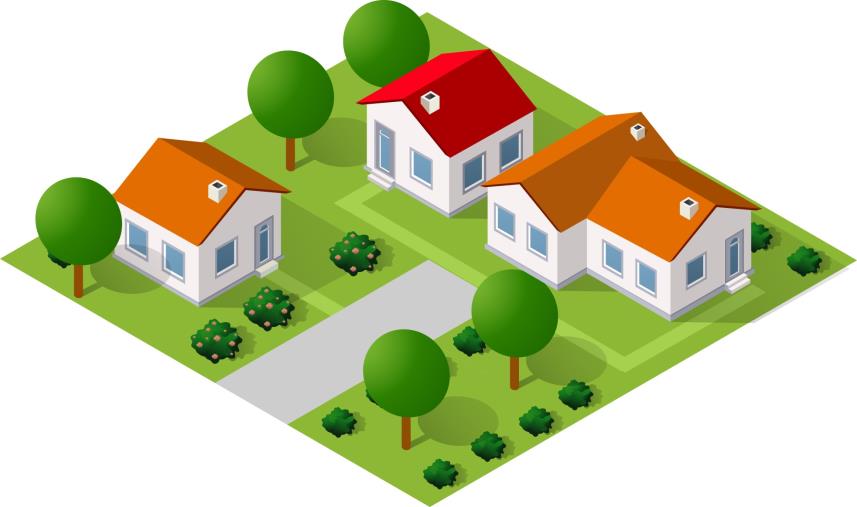 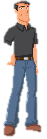 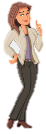 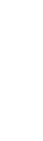 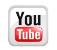 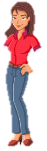 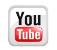 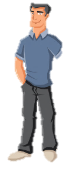 de plaag
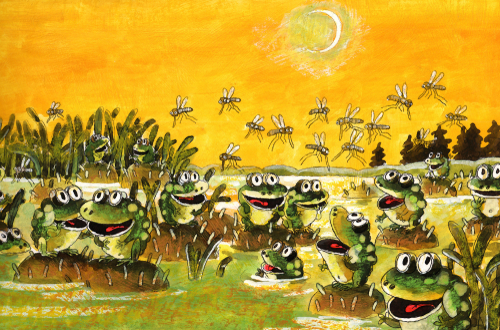 de deskundige
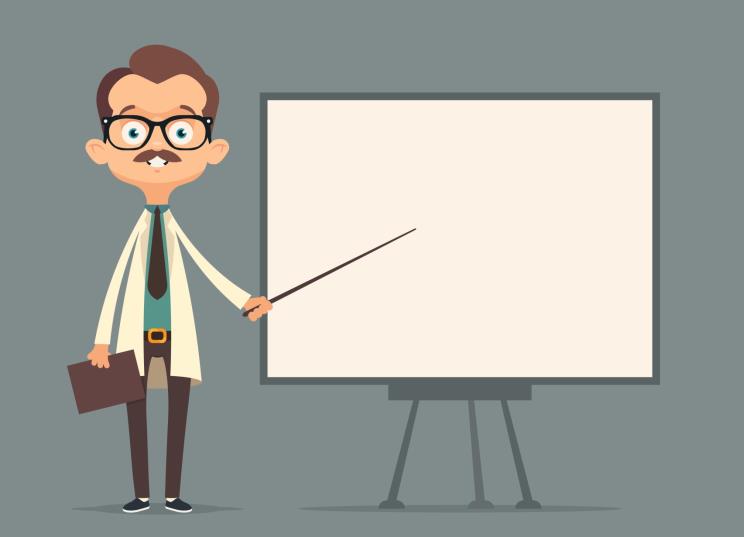 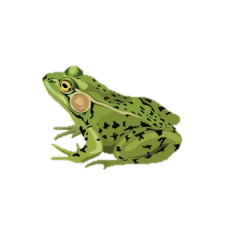 de val
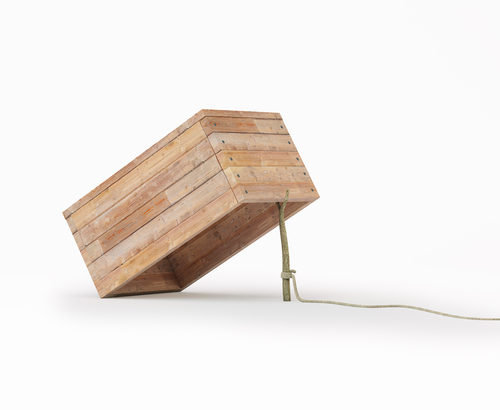 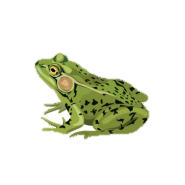 de boete
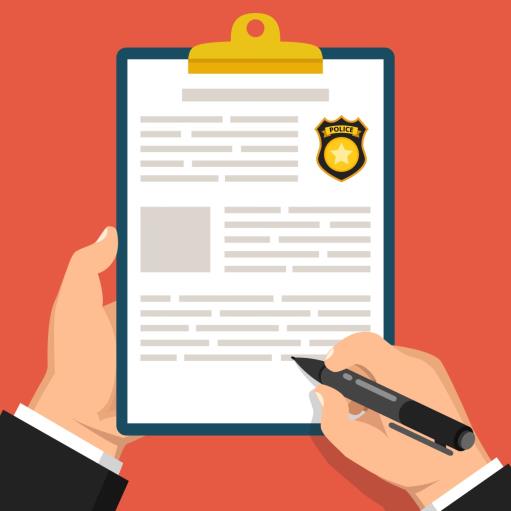 Boete
500 Euro
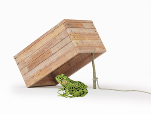 iets laten rondslingeren
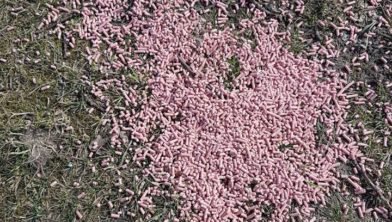 verspreiden
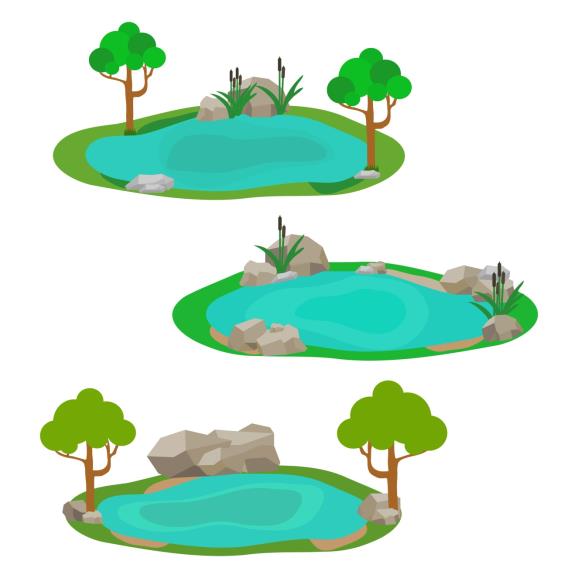 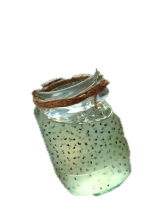 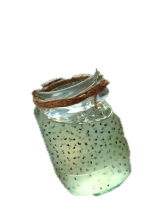 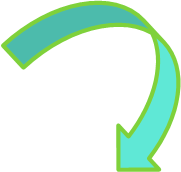 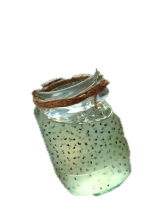 Op de woordmuur:
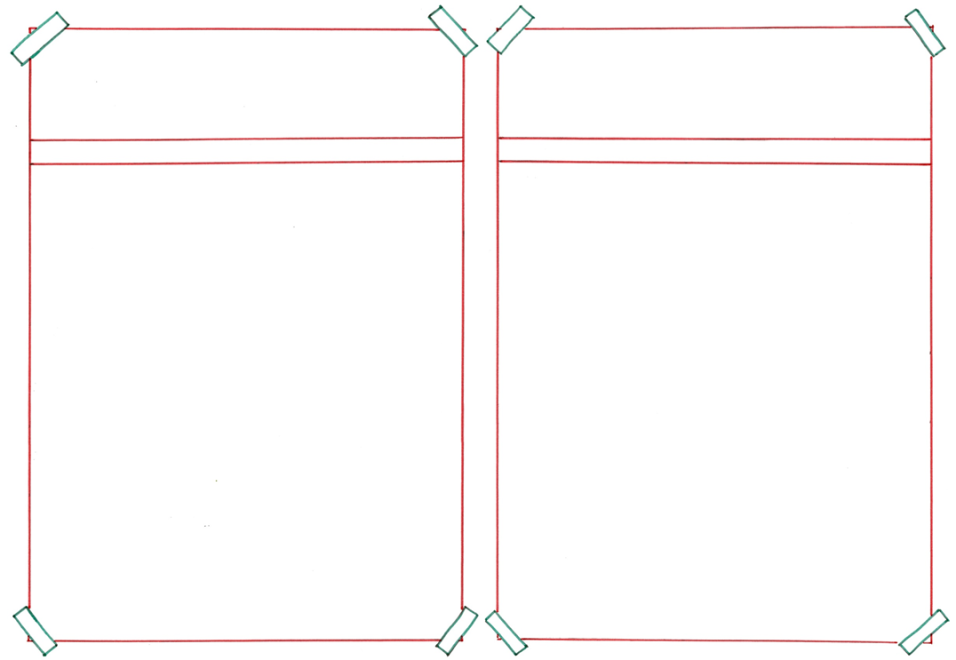 verspreiden
beperken
= zorgen dat iets op  weinig plekken komt
 
 
 
 



Mijn buurvrouw moet de eitjes tot één vijver beperken.
= zorgen dat iets op meer plekken komt

 
 
 
 
 
Mijn buurvrouw mag de eitjes over andere vijvers verspreiden.
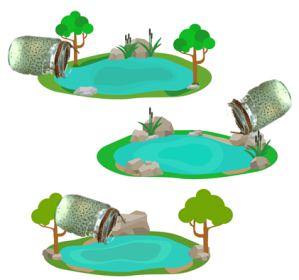 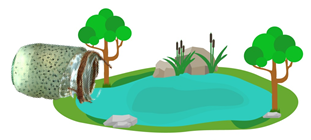 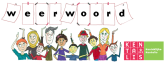 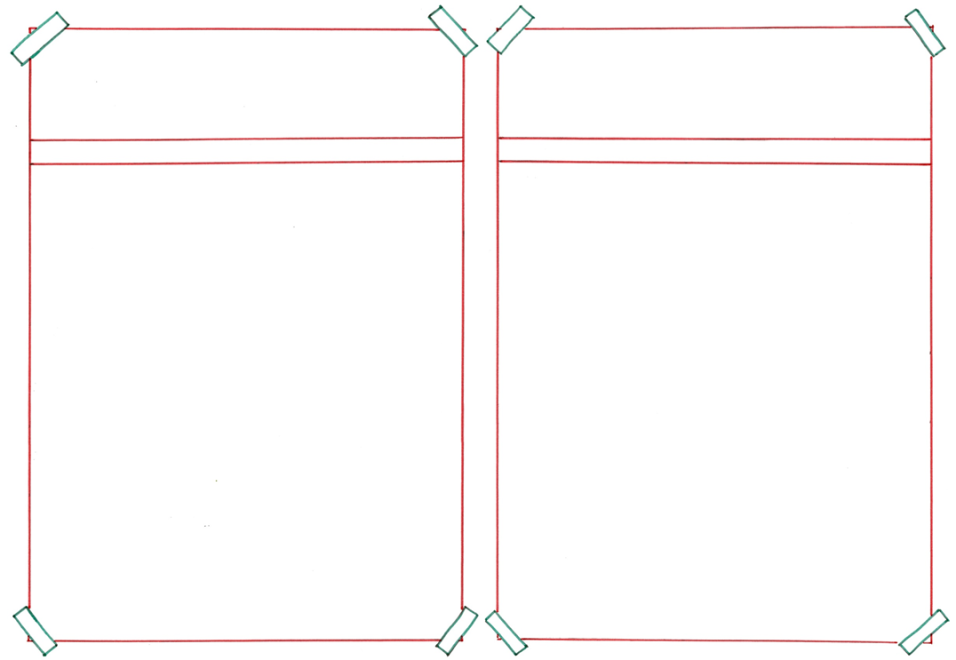 de boete
de beloning
= iets dat je krijgt als je iets goed gedaan hebt
 
 
 
 
  


Als je goed bent voor dieren krijg je soms een beloning.
= het geld dat je als straf moet betalen

 
 
 
 
 
Je krijgt een boete als je kikkers slecht verzorgt.
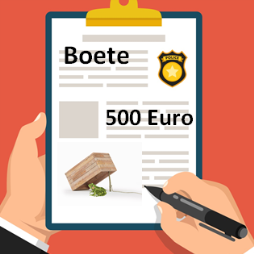 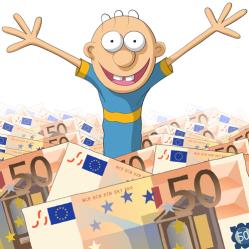 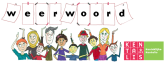 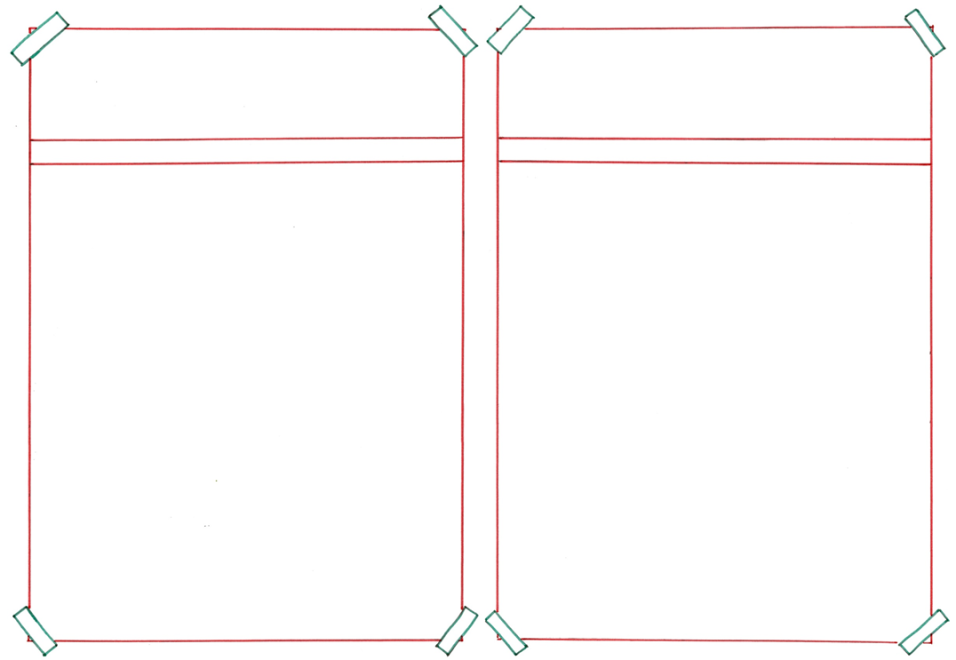 iets laten rondslingeren
opruimen
= op een vaste plek neerleggen
 
 
 
 



Giftige korrels moet je zorgvuldig opruimen.
= iets zomaar ergens neergooien of laten liggen

 
 
 
   
Je mag geen giftige korrels laten rondslingeren.
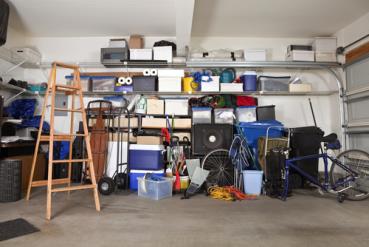 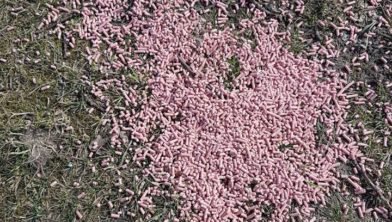 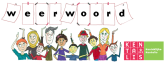 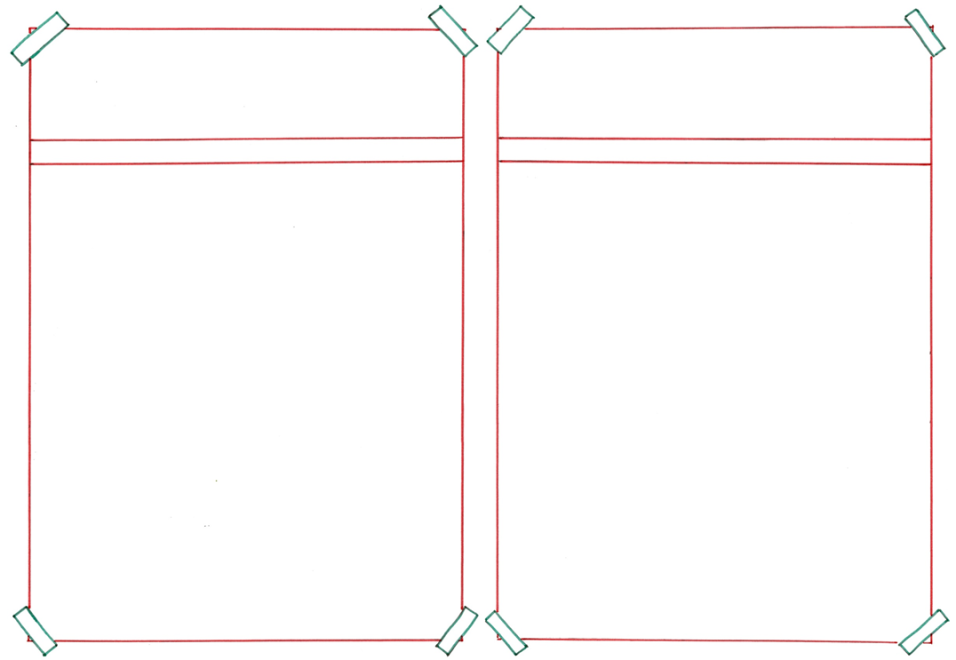 de deskundige
de leek
?
= iemand die niet veel   weet van een bepaald vak
 
 
 
  



Deze man is een leek op het gebied van kikkers.
= iemand die veel van iets weet

 
 
 
 
    
Deze deskundige weet veel van kikkers.
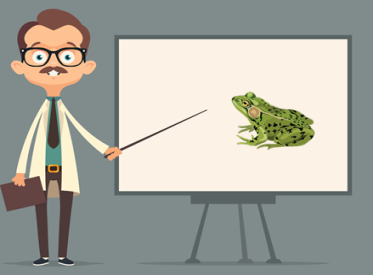 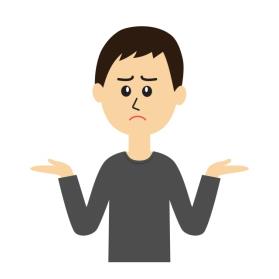 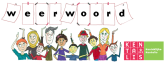 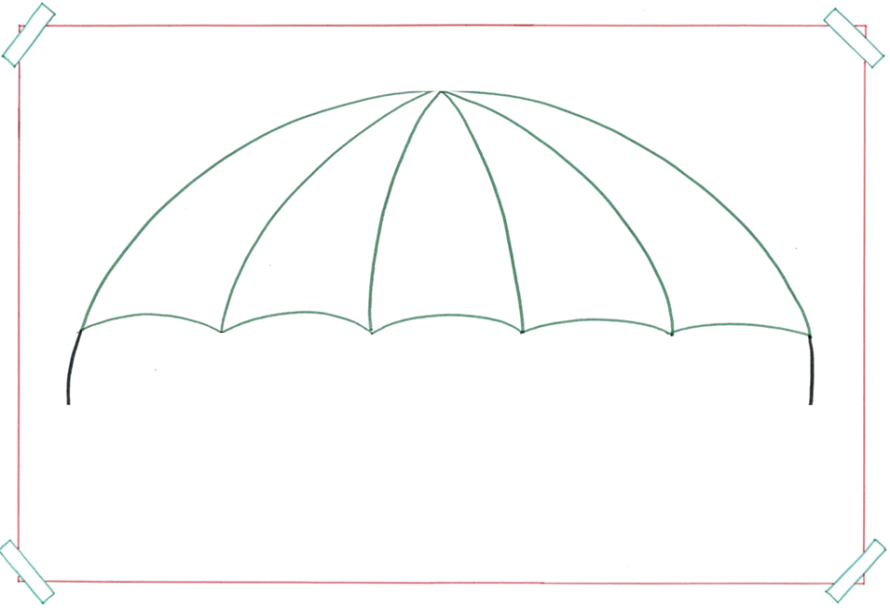 het apparaat om dieren te vangen
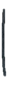 de val
de lasso
de strik
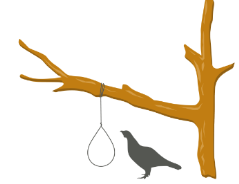 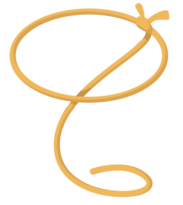 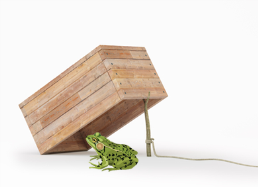 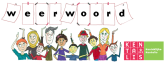 de inwoner = iemand die in een dorp, stad of land woont






De inwoners horen de hele dag het harde gekwaak van de kikkers.
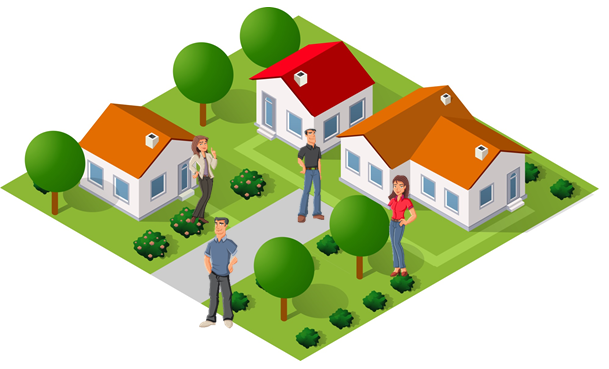 de plaag = iets waar veel mensen last van hebben




De mensen zeggen dat de kikkers een plaag zijn geworden.
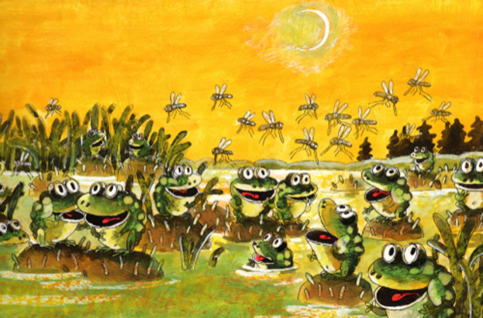